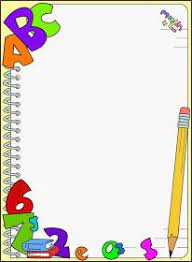 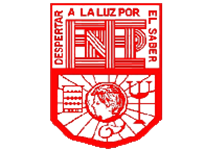 Escuela normal de educación preescolar 

Licenciatura en Educación Preescolar


Caja de herramientas
  
Curso: Innovación y trabajo docente 

Docente: Elena Monserrat Gámez Cepeda 

Alumna: Jessica Paola Saucedo Gonzalez
Grado: 3° Sección: D No Lista: 18


22/Septiembre/2021
Diario de campo
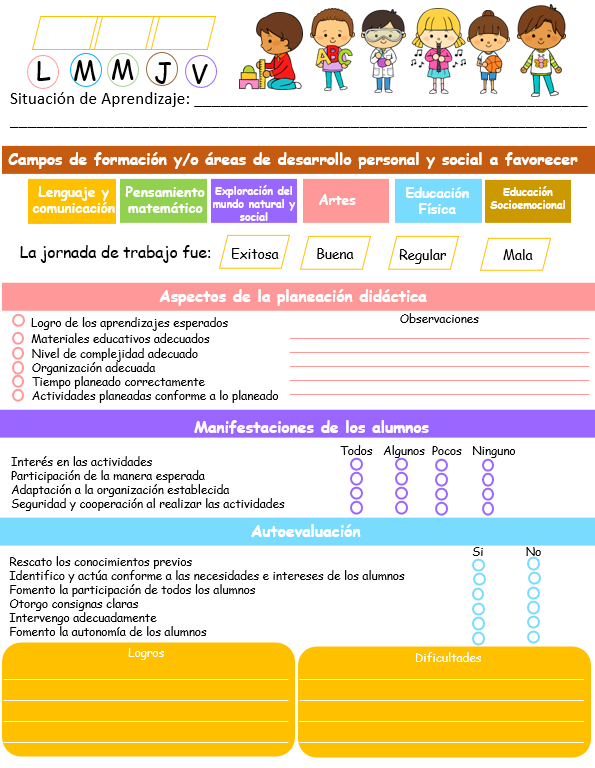 Diario de la educadora
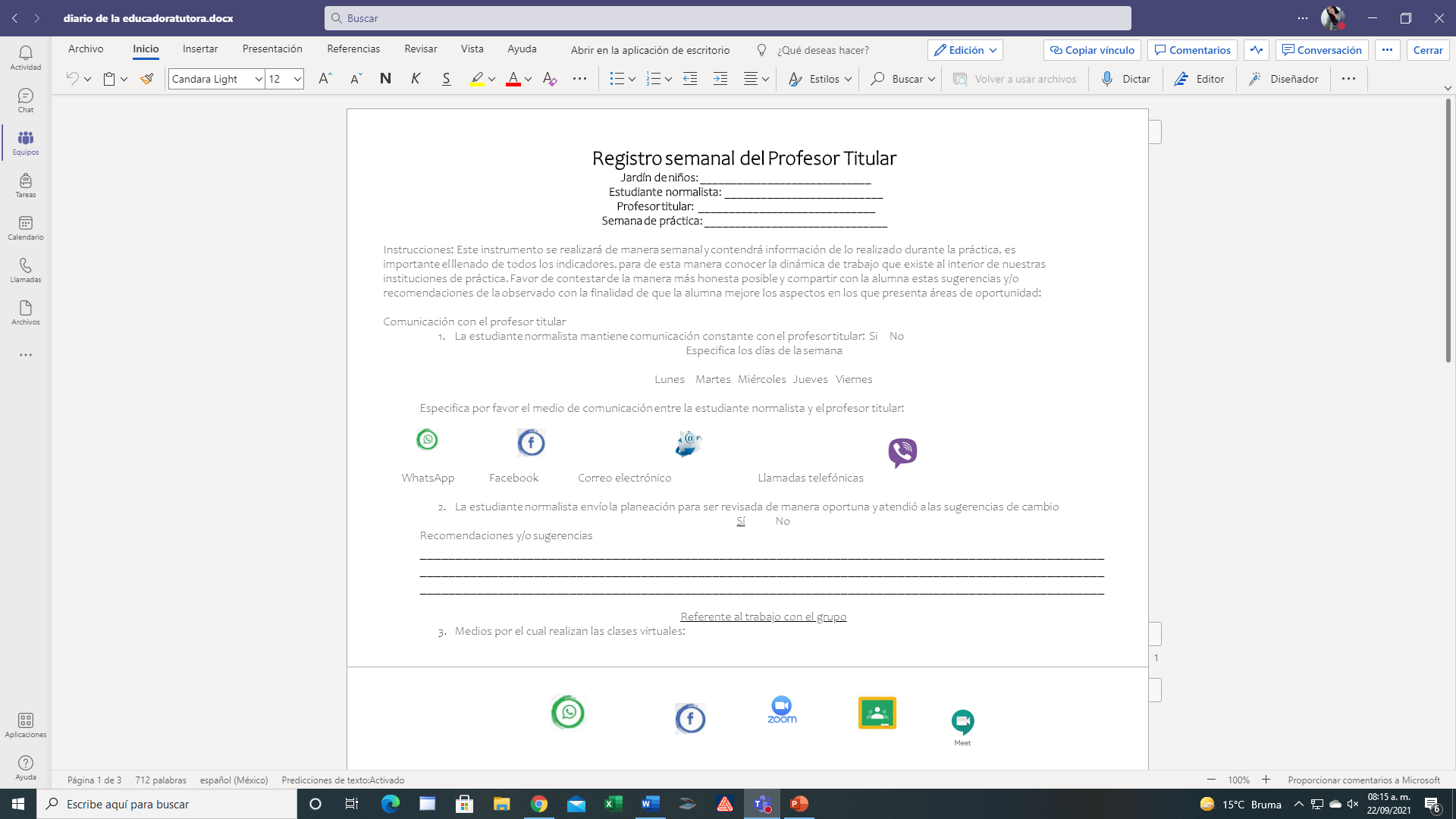 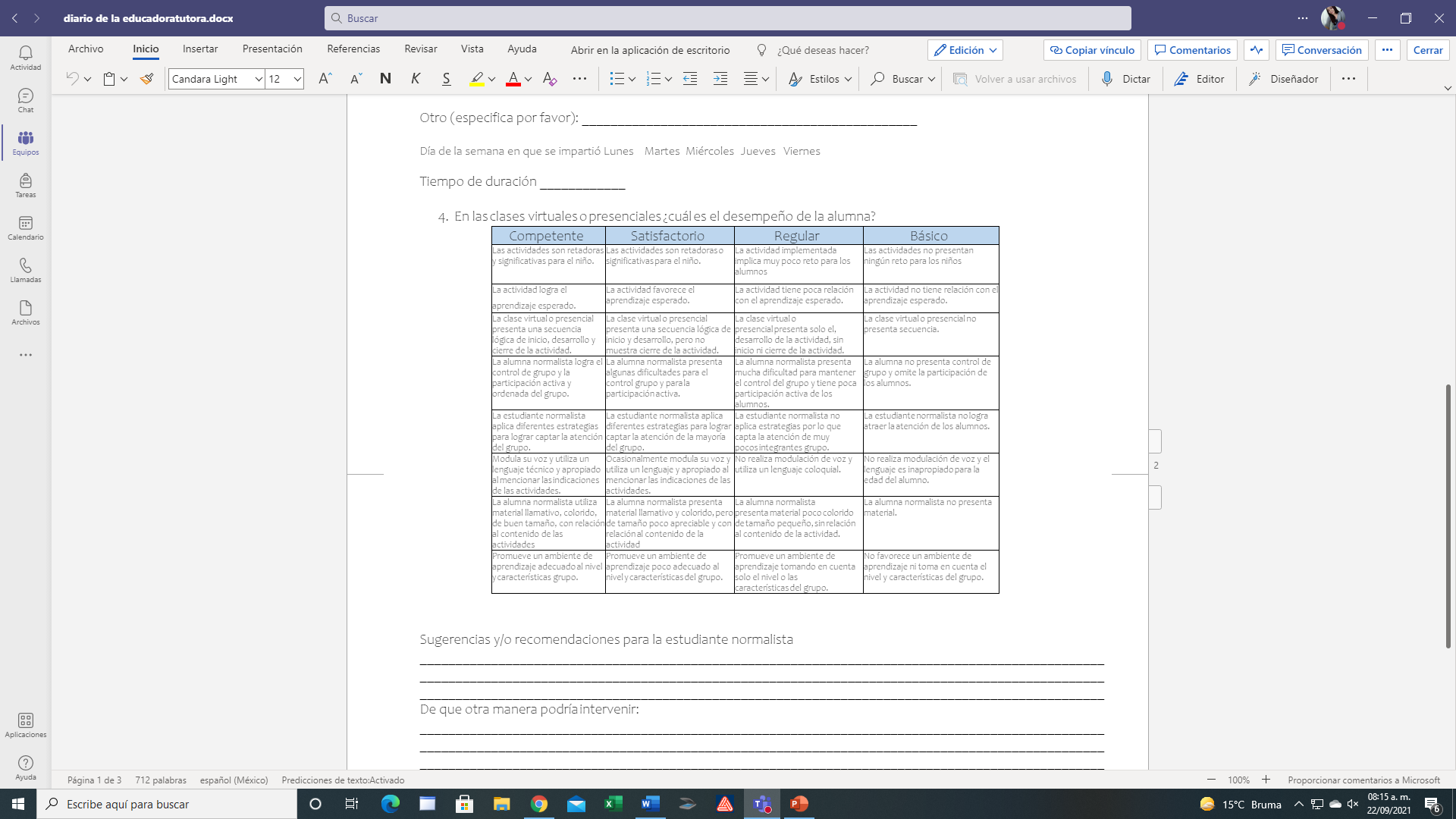 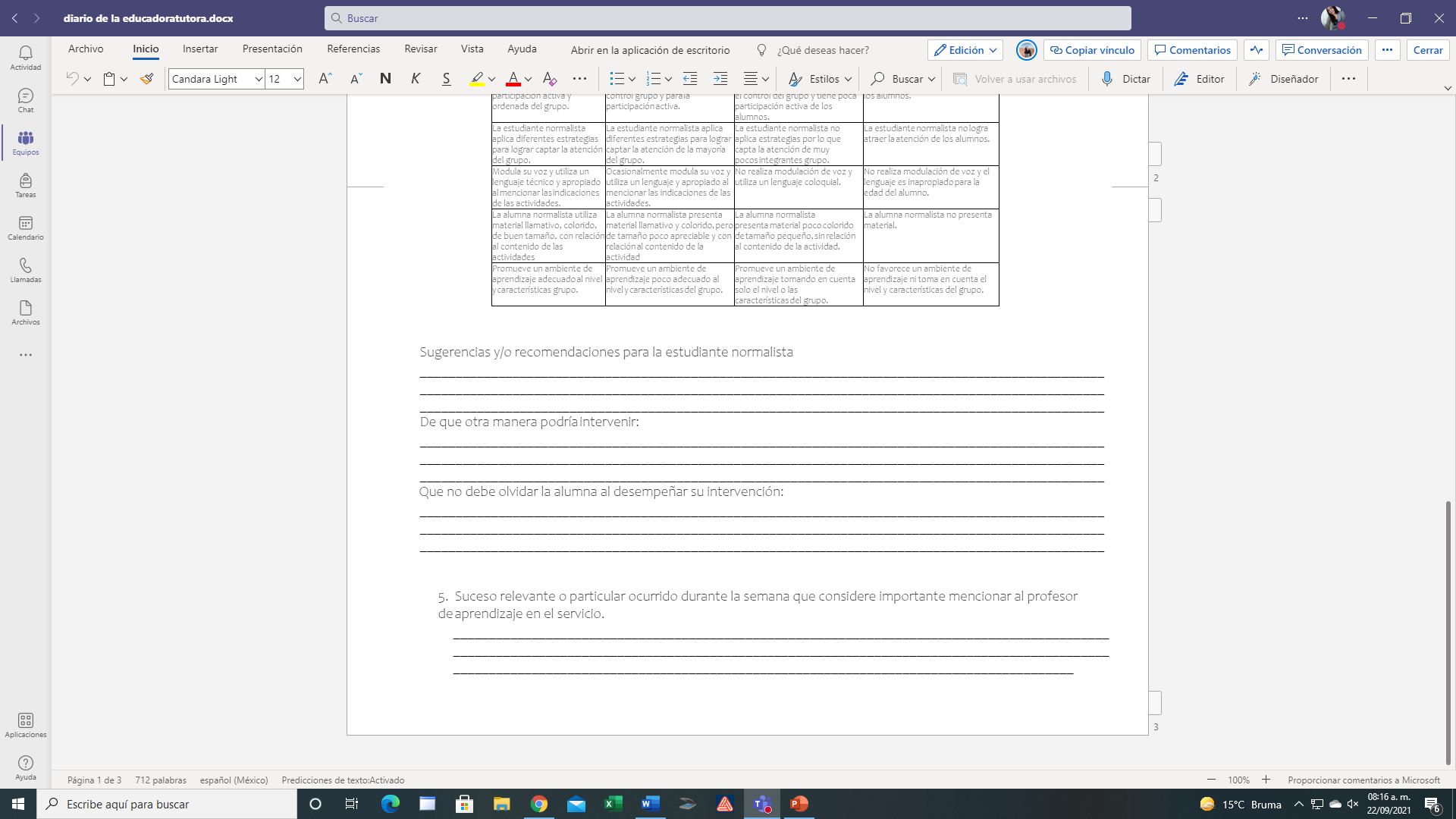 Carpeta de evaluación de los alumnos
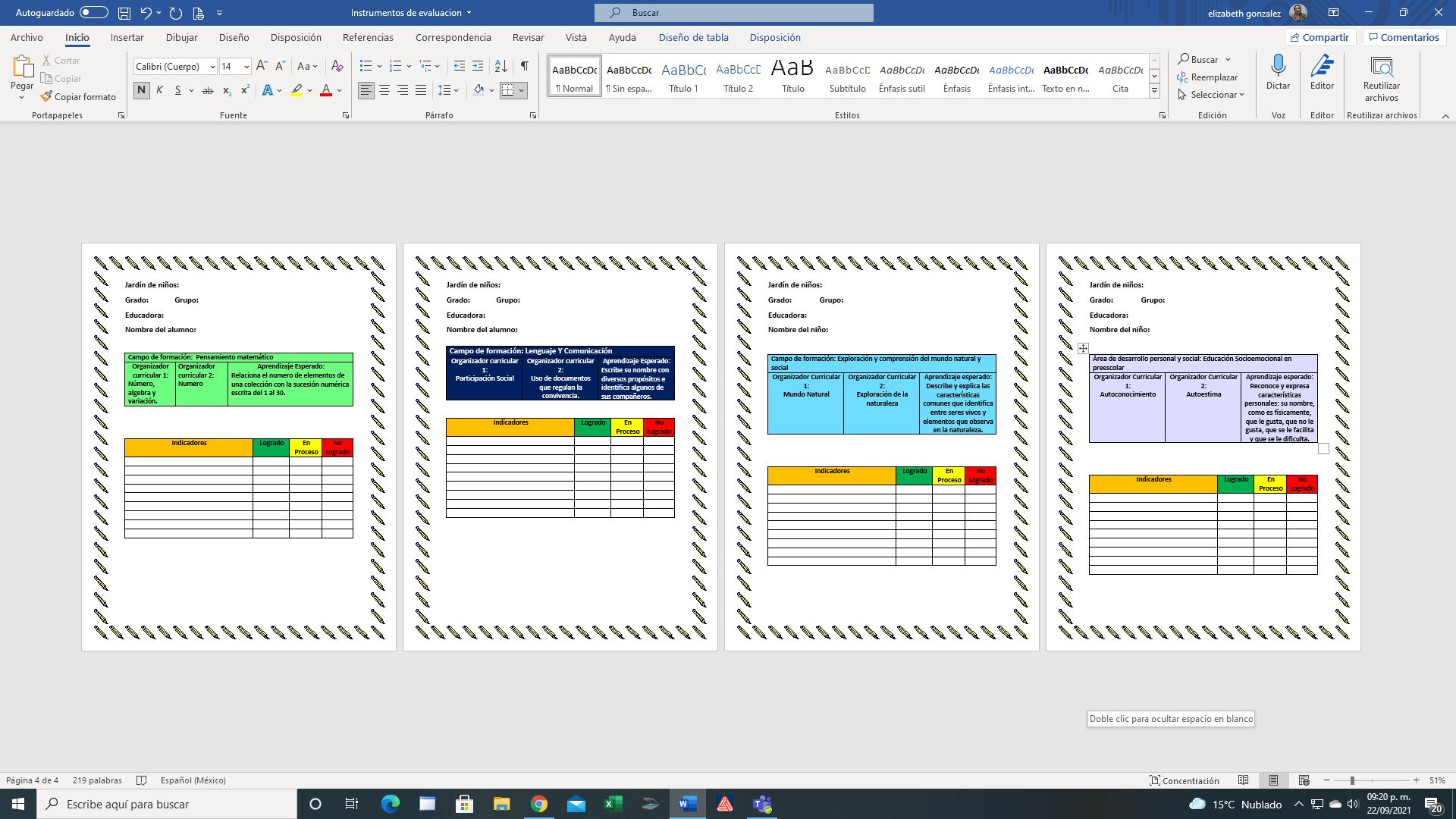